Mistakes that often made by Chinese students in writing English
English for academic purpose
Fall, 2015
Chinese writing habits might confuse English reader
Misusing the articles.
Indirect style.
Long sentence.
Using wrong tense.
Limited vocabulary and repetitive wording.
Use of “it” and “which” in a confusing way.
Using informal language in scientific write.
Mixed up count and noncount nouns.
Inconsistent between the  subject and the verb.
The articles
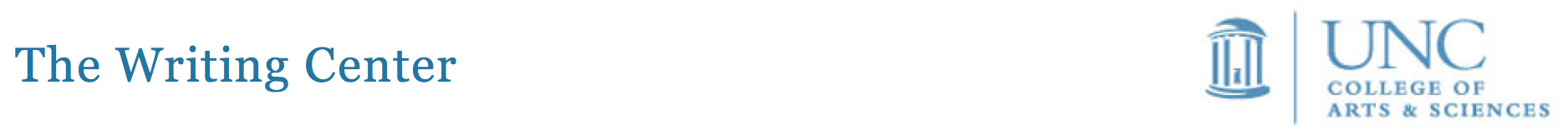 Rule # 1: Every time a noun is mentioned, the writer is referring to:
All of them everywhere,
One of many, or
This one exactly

Rule # 2: Every kind of reference has a choice of articles:
All of them everywhere…(Ø, a/an, the)
One of many……………..(Ø, a/an)
This one exactly…………(Ø, the)

Rule # 3: The choice of article depends upon the noun and the context. This will be explained more fully below.
How to choose articles?
What do I mean? Do I mean all of them everywhere, one of many, or this one exactly?
What kind of noun is it? Is it countable or not? Is it singular or plural? Does it have any special rules?
Generic reference
“All of them everywhere” is also called “generic reference.” to say something true of all the nouns in a particular group, like an entire species of animal.
you have three article choices: Ø, a/an, the. Ask yourself, “What kind of noun is it?”
Non-count nouns = no article (Ø)
a. Temperature is measured in degrees.
b. Money makes the world go around.
Plural nouns = no article (Ø)
a. Volcanoes are formed by pressure under the earth’s surface.
b. Quagga zebras were hunted to extinction.
Singular nouns = the
a. The computer is a marvelous invention.
b. The elephant lives in family groups. 
Singular nouns = a/an (when a single example represents the entire group)
a. A rose by any other name would still smell as sweet.
b. A doctor is a highly educated person.
Indefinite reference
“One of many” is also called “indefinite reference.” We use it when the noun’s exact identity is unknown to the reader, the writer, or both.

You have two article choices: Ø, a/an. The choice of article depends on the noun. 
Non-count nouns = no article (Ø)
a. Our science class mixed boric acid with water today.
b. We serve bread and water on weekends.
Plural nouns = no article (Ø)
a. We’re happy when people bring cookies!
b. We need volunteers to help with community events.
Singular nouns = a/an
a. Bring an umbrella if it looks like rain.
b. You’ll need a visa to stay for more than ninety days.
Definite reference
“This one exactly” is also called “definite reference.” We use it when both the reader and the writer can identify the exact noun that is being referred to.

You have two article choices: Ø, the. 
(Most) Proper nouns = no article (Ø)
a. My research will be conducted in Luxembourg.
b. Dr. Homer inspired my interest in Ontario.
Non-count nouns = the
a. Step two: mix the water with the boric acid.
b. The laughter of my children is contagious.
Plural nouns = the
a. We recruited the nurses from General Hospital.
b. The projects described in your proposal will be fully funded.
Singular nouns = the
a. Bring the umbrella in my closet if it looks like rain.
b. Did you get the visa you applied for?
Uncountable nouns
Things that can not be counted. They use no article for generic and indefinite reference, and use “the” for definite reference. Uncountable nouns fall into several categories:
Abstractions: laughter, information, beauty, love, work, knowledge
Fields of study: biology, medicine, history, civics, politics (some end in -s but are non-count)
Recreational activities: football, camping, soccer, dancing (these words often end in -ing)
Natural phenomena: weather, rain, sunshine, fog, snow (but events are countable: a hurricane, a blizzard, a tornado)
Whole groups of similar/identical objects: furniture, luggage, food, money, cash, clothes
Liquids, gases, solids, and minerals: water, air, gasoline, coffee, wood, iron, lead, boric acid
Powders and granules: rice, sand, dust, calcium carbonate
Diseases: cancer, diabetes, schizophrenia (but traumas are countable: a stroke, a heart attack, etc.)
Proper nouns
Proper nouns (names of people, places, religions, languages, etc.) are always definite. They take either “the” or no article. 
Examples:
Places (singular, no article): Lake Erie, Paris, Zimbabwe, Mount Rushmore
Places (collective, regional, “the”): the Great Lakes, the Middle East, the Caribbean
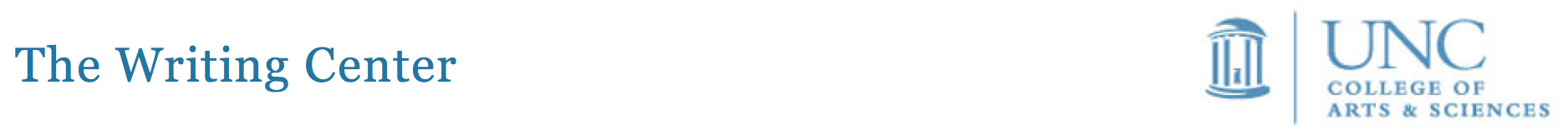 Quiz
__ lion is an endangered animal.
What is the average lifespan of __ lion.
__ bicycle was invented by John Kemp Starley around 1877.
__ bicycle has two wheels.
Recap.
Common mistakes made by Chinese students

The articles
All of them everywhere…(Ø, a/an, the)
One of many……………..(Ø, a/an)
This one exactly…………(Ø, the)
Chinese writing habits might confuse English reader
Misusing the articles.
Indirect style.
Long sentence.
Using wrong tense.
Limited vocabulary and repetitive wording.
Use of “it” and “which” in a confusing way.
Using informal language in scientific write.
Mixed up count and noncount nouns.
Inconsistent between the  subject and the verb.
Incomplete sentence.
Indirect style
In Chinese literatures, people like to establish the scenario before get into the main point. 
Or put the clause of time, location or purpose at the beginning of the sentence.
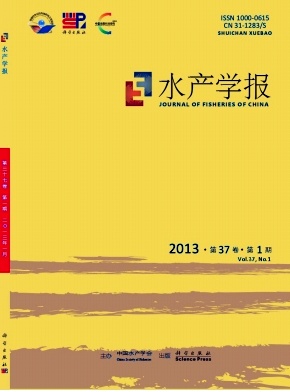 Indirect style
“From the age of 4 months to 9 months,  the oocytes in the ovary of juvenile ricefield eel remained in the primary growth stage,  …”
The oocytes of rice eel remained in the primary growth stage from the age of 4 months to 9 month.
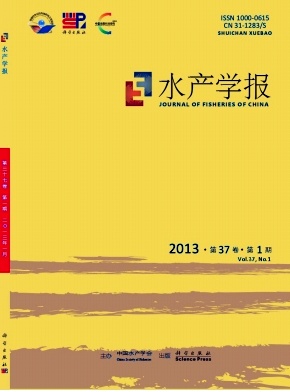 Indirect style
“Based on the histological observations under optical microscope,  we studied the ontogeny of the gill of rock bream Oplegnathus fasciatus at ( 24 ± 1.0 ) ℃. At hatching,  gill anlage was visible in the pharyngeal region．”
We studied the ontogeny of the gill of the rock bream Oplegnathus fasciatus at  ( 24 ± 1.0 ) ℃. We found that gill anlagen were visible in the pharyngeal region at hatching.
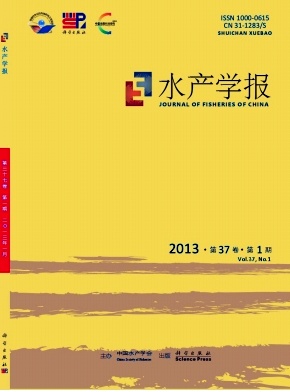 Long sentence
“Jumbo flying squid, Dosidicus gigas, is the most important commercial fishery in east Pacific Ocean,  and the statolith in statocyst is widely applied in the field of population identification, life history analysis and habitat environment.”
Jumbo flying squid, Dosidicus gigas, is the most important commercial species in the eastern Pacific Ocean. The statolith of D. gigas is widely used for population identification, life history analysis and habitat studies.
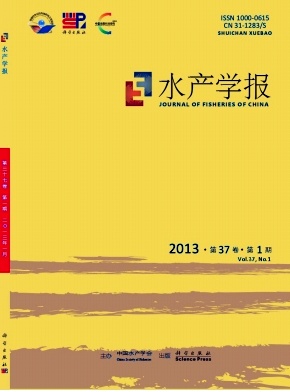 Long sentence
“At the age of 10 months, the oocytes in the ovary of the juvenile ricefield eel entered the secondary growth stage, with the appearance of cortical alveoli in the cytoplasm and the differentiation of the somatic cells around the oocyte into granulosa and theca cells, and Bb either disappeared or degenerated to dot,   indicating that the ovarian puberty of the juvenile ricefield eel was initiated.”
The oocytes of ricefield eel entered the secondary growth stage at month 10, when cortical alveoli appeared in cytoplasm and the somatic cells around the oocyte differentiated into granulosa and theca cells. Bb either disappeared or degenerated into a dot, indicating that the ovarian puberty of the juvenile ricefield eel was initiated.
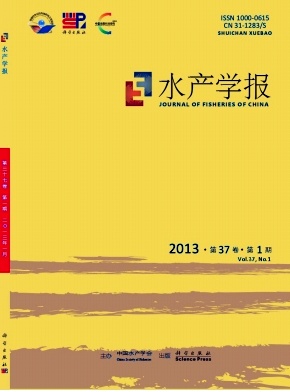 Using wrong tense
“The results showed that 54 kinds of elements were found in statolith of Dosidicus gigas,  calcium (Ca), sodium(Na) and strontium(Sr) are the major elements. Sr /Ca ratio in total statolith is higher than that in Todarodes pacificus, Loligo gahi and Gonatus fabricii． Sr /Ca ratio is the highest in embryonic phase and declined by the age, and its relationship with SST shows a reciprocal ratio．”
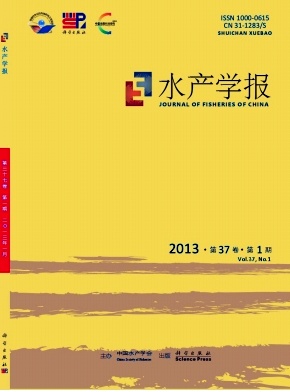 Limited vocabulary and repetitive wording
Fifty-four elements were found in statolith of Dosidicus gigas. Calcium ( Ca), sodium( Na) and strontium( Sr) were the major elements． Sr /Ca ratio in total statolith was higher than that in Todarodes pacificus,  Loligo gahi and Gonatus fabricii. Sr /Ca ratio was the highest in embryonic phase and declined with aging.   The Sr /Ca ratio was negatively correlated to SST.
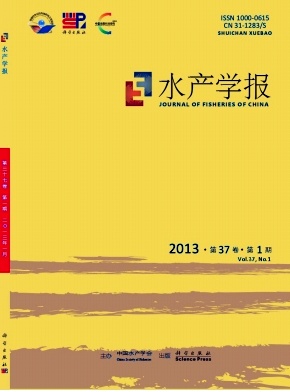 Limited vocabulary and repetitive wording
“The results showed that 54 kinds of elements were found in statolith of Dosidicus gigas,  calcium ( Ca) ,   sodium( Na) and strontium( Sr) are the major elements． Sr /Ca ratio in total statolith is higher than that in Todarodes pacificus,  Loligo gahi and Gonatus fabricii． Sr /Ca ratio is the highest in embryonic phase and declined by the age,  and its relationship with SST shows a reciprocal ratio．”
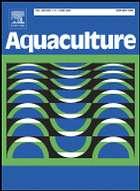 Limited vocabulary and repetitive wording
“Supplementation of L. plantarum significantly increased (p b 0.05) the protease and amylase activities in the treated groups over the control. The significantly highest protease activity was observed in T-2; while the amylase activity was higher in T-2 and T-3. The increased concentration of probiotic level (1 × 107) did not increase the enzyme activities and survival of larvae.”
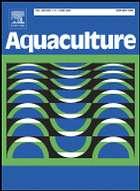 Limited vocabulary and repetitive wording
“Supplementation of L. plantarum significantly increased (p b 0.05) the protease and amylase activities in the treated groups over the control. The highest protease activity was observed in T-2; while the amylase activity was higher in T-2 and T-3. The raised concentration of probiotic level (1 × 107) did not enhance the enzyme activities and survival of larvae.”
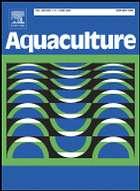 Limited vocabulary and repetitive wording
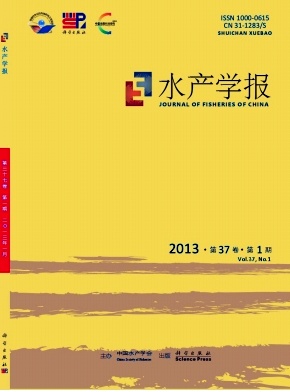 Use of “it” and “which” in a confusing way
“Among the SFAs, 16∶0 to 18∶0 was preferentially utilized during the whole early development. Among the MUFAs, 16∶1 to 18∶ 1 was preferentially utilized during the later embryogenesis and development of yolk-sac larvae. It was therefore suggested that DHA, EPA and ARA in polar lipid could be transferred into neutral lipid during the early development of devil stinger．”
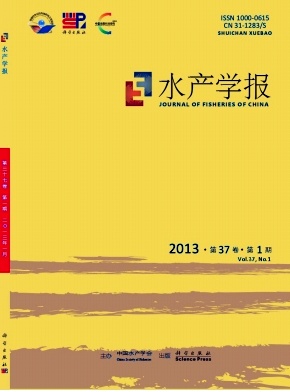 Use of “it” and “which” in a confusing way
“Among the SFAs, 16:0 to 18:0 was preferentially utilized during the whole early development. Among the MUFAs, 16:1 to 18:1 was preferentially utilized during the later embryogenesis and development of yolk-sac larvae. These results therefore suggested that DHA, EPA and ARA in polar lipid could be transferred into neutral lipid during the early development of devil stinger．”
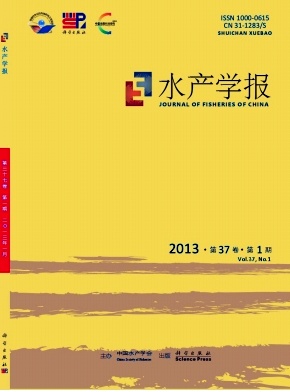 Use of “it” and “which” in a confusing way
Lipids of 16:0 to 18:0 was preferentially utilized during the whole early development among the SFAs, whereas 16:1 to 18:1 were selectively consumed during the later embryogenesis and development of yolk-sac larvae among the MUFAs. These results therefore suggested that DHA, EPA and ARA in polar lipid could be transferred into neutral lipid during the early development of devil stinger.
Using informal language in scientific writing
From Figure 1, we can see that a lot of anticlines are in the road cutting.
Figure 1 shows many anticlines exposed by the road cutting.

Jones (2003) said that a sudden change in internal energy happens when substances get from one phase to another.
Jones (2003) stated that a sudden change in internal energy occurs when substances change from one phase to another.

Needless to say, in this day and age it is essential to have some computer skills.
Computer skills are currently essential.
http://www.une.edu.au/tlc/aso/writing/sciences/workshops/topic1-taskD.html#Writingobjectively
Using informal language in scientific writing
At the end of the day, it boils down to protecting our biodiversity, because our children’s future is in our hands.
Protecting biodiversity is essential for a sustainable future.

Nonmetals, e.g. carbon & oxygen, don’t conduct heat.
Nonmetals such as carbon and oxygen do not conduct heat.

Although PCR is straightforward, it’s important to follow standard protocols.
Although polymerase chain reaction (PCR) is straightforward, it is important to follow standard protocols.
http://www.une.edu.au/tlc/aso/writing/sciences/workshops/topic1-taskD.html#Writingobjectively
Mixed up count and noncount nouns
Noncount nouns typically identify something abstract or something that is tangible but not identified as separate objects.
abstract concepts: love, courage, enjoyment, happiness, interest, control
activities and sports: football, hockey, knitting, shopping, fishing, polo
academic subjects: biology, folklore, linguistics, history, physics, math
food and drink (some): bread, flour, corn, fish, rice, ginger, water, tea
other substances/materials: air, oil, cement, cotton, powder, soil
collectives: furniture, equipment, luggage, silverware, jewelry, staff
Mixed up count and noncount nouns
I can't find a job because I haven't had any work experiences.
I went to Africa and had many interesting and exciting experiences.
Mixed up count and noncount nouns
Tara speaks three languages fluently. (count: Chinese, English, Arabic)
Complexity of language sets humans apart. (noncount: abstract/academic)

Fruit is an important part of a balanced diet. (noncount: substance/collective)
My two favorite fruits are pears and mangoes. (count: two different fruits)

Thompson found a hair in his food. (count: better than two hairs!)
Martha claimed that motherhood made her hair turn gray. (noncount: material)

I’ve never had a good mind for business. (noncount: abstract/academic)
Anja already owns two businesses. (count: two separate organizations)
Inconsistent between the  subject and the verb
All you need is to pay close attention.
Also keep in mind about concord when speaking English.
Incomplete sentence
I often eat at the 1st dining hall, because it is better.
I often eat at the 1st dining hall, because it is better than the other places on our campus.
Incomplete sentence
“Besides finishing work on Prochilodus, I also started my thesis project, High Level Phylogeny of Fishes. I started with collecting sequence of RAG2 gene from specimens we already have. Only some species were amplified with primers published in literature. New primers need to be designed (Li, 2003, Annual Report).”
I have started my thesis project, reconstructing the high-level phylogeny of fishes besides finishing the Prochilodus work in the past year. First I tested RAG2 gene on the fish samples in our collection. I used the primers reported in literature, but they did not work for many species. Therefore, I am going to design new primers and apply them to a wider range of species in the future.